מערכת שידורים לאומית
אֵלּוּ דְּבָרִים שֶׁאֵין לָהֶם שִׁיעוּר
תרבות יהודית ישראלית - כיתה ח'
שם המורה: שלמה ווסקובויניק
אֵלּוּ דְּבָרִים שֶׁאֵין לָהֶם שִׁיעוּר:
משנה, מסכת פאה, פרק א' משנה א'
במה נעסוק?
נלמד משנה "אלו דברים שאין להם שיעור"
נברר מושגי יסוד ונבין מספר ביטויים עיקריים
נעסוק בערכים החשובים לחכמינו ונשווה אותם לערכים של היום: מהם הדברים החשובים לנו בחיינו? על מה אנו מוכנים לשלם מחיר? על מה נוכל לוותר?
אני רק שאלה...
המשנה שלנו מופיע בסדר זרעים. נחשו במה עוסק סדר זרעים?
משנה · סדר זרעים · מסכת פאה · פרק א · משנה א
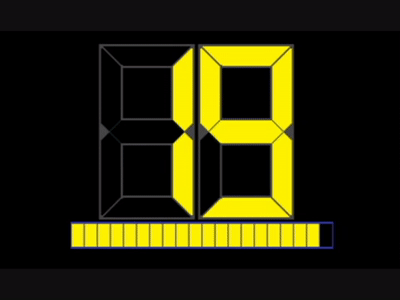 משנה. מסכת פאה.
אֵלּוּ דְבָרִים שֶׁאֵין לָהֶם שִׁעוּר:
הַפֵּאָה, וְהַבִּכּוּרִים, וְהָרְאָיוֹן,
וּגְמִילוּת חֲסָדִים, וְתַלְמוּד תּוֹרָה.
אֵלּוּ דְבָרִים שֶׁאָדָם אוֹכֵל פֵּרוֹתֵיהֶם בָּעוֹלָם הַזֶּה,
וְהַקֶּרֶן קַיֶּמֶת לוֹ לָעוֹלָם הַבָּא:
כִּבּוּד אָב וָאֵם,
וּגְמִילוּת חֲסָדִים,
וַהֲבָאַת שָׁלוֹם בֵּין אָדָם לַחֲבֵרוֹ;
וְתַלְמוּד תּוֹרָה כְּנֶגֶד כֻּלָּם.
משנה · סדר זרעים · מסכת פאה · פרק א · משנה א
החלק הראשון
אֵלּוּ דְּבָרִים שֶׁאֵין לָהֶם שִׁיעוּר:
הַפֵּאָה, 
וְהַבִּכּוּרִים, 
וְהָרֵאָיוֹן,
וּגְמִילוּת חֲסָדִים, 
וְתַלְמוּד תּוֹרָה.
אני רק שאלה...
מהו "שיעור" במשנה שלנו?
שכיחות, הימצאות של תופעה ביחס לאוכלוסייה הכללית.
הערכת מידה או כמות של עצם כלשהו.
פרק בתכנית לימודים. יחידת זמן בה מתנהלים לימודים במסגרת חינוכית.
מסקנה שנלמדה מחוויה כלשהי
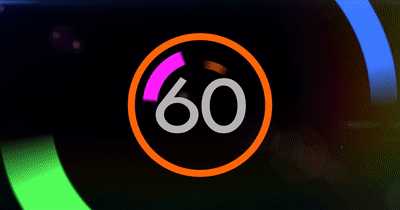 מתוך ויקימילון
פאה
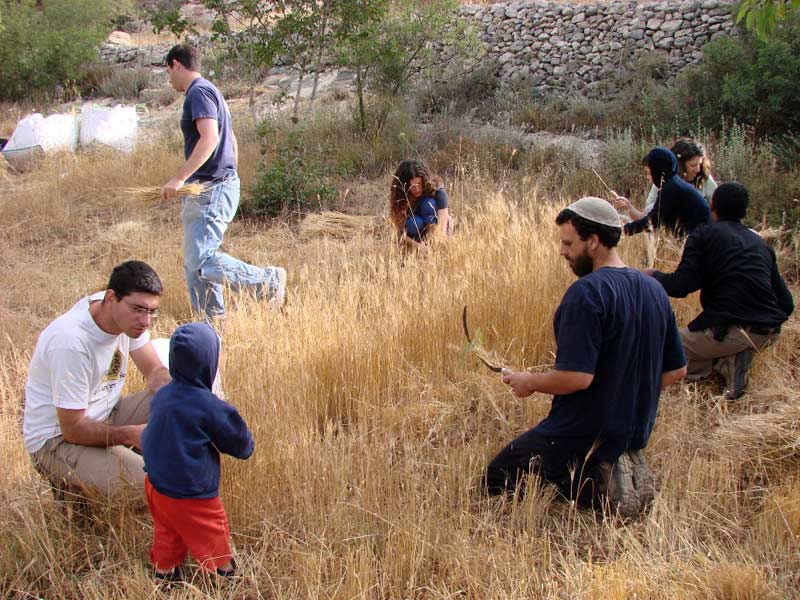 פאת השדה היא מצווה מהתורה להותיר את שולי השדה עבור העניים ולא לקחת מהתבואה שגדלה שם. 
פאת השדה היא אחת ממתנות עניים שחייבה התורה את בעל השדה.
https://upload.wikimedia.org/wikipedia/commons/3/38/PikiWiki_Israel_38210_Agriculture_in_Israel.jpg
בִּיכּוּרִים
בִּיכּוּרִים הם הפירות הראשונים של השנה משבעת המינים שהתברכה בהם ארץ ישראל. 
מצווה מהתורה להביא את הביכורים לבית המקדש ולהעניקם במתנה לכהנים.
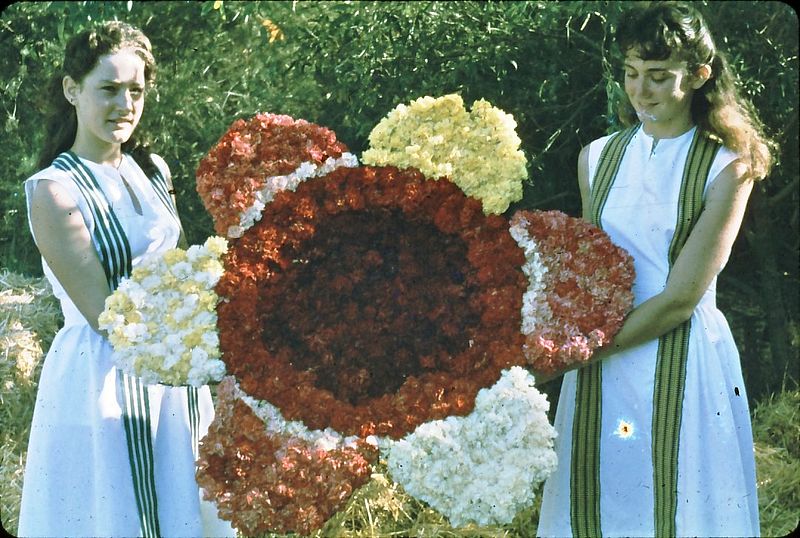 https://upload.wikimedia.org/wikipedia/commons/thumb/e/e7/PikiWiki_Israel_8879_Gan-Shmuel_-_Shavuot_holiday_1965.jpg/800px-PikiWiki_Israel_8879_Gan-Shmuel_-_Shavuot_holiday_1965.jpg
ראיון
מצווה על כל זכר להיראות בבית המקדש בשלוש הרגלים
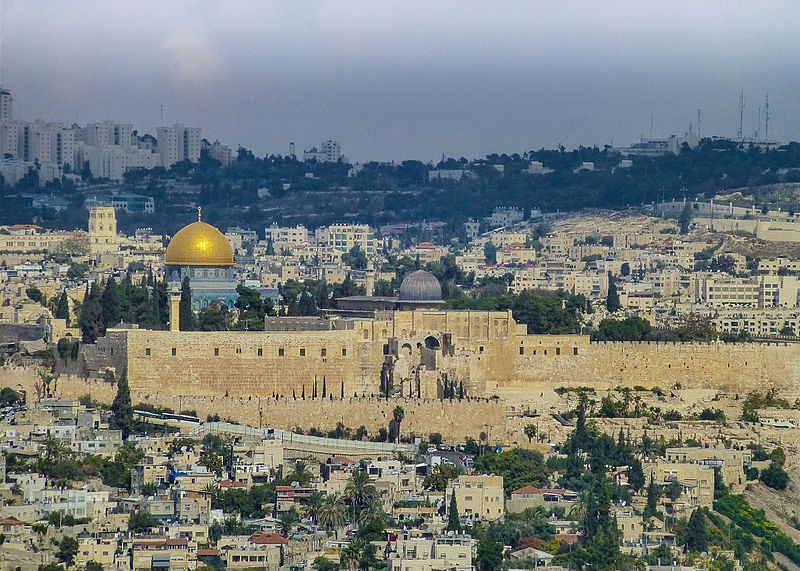 https://upload.wikimedia.org/wikipedia/commons/thumb/c/cf/PikiWiki_Israel_46767_Religion_in_Israel.jpg/800px-PikiWiki_Israel_46767_Religion_in_Israel.jpg
גְּמִילוּת חֲסָדִים
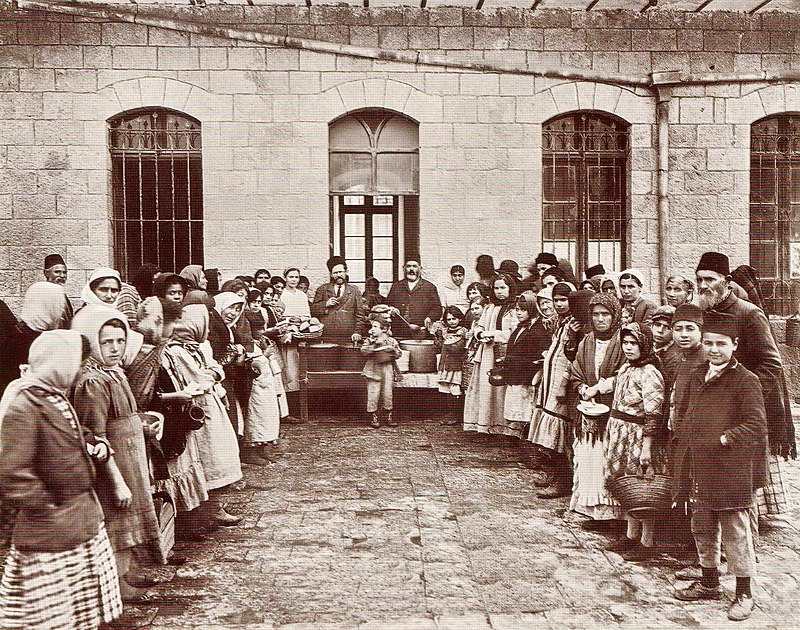 גְּמִילוּת חֲסָדִים הוא כינוי לכמה מצוות המחייבות עזרה לזולת בגופו ובממונו, והתחשבות באחר
https://upload.wikimedia.org/wikipedia/commons/thumb/d/d9/PikiWiki_Israel_52539_soup_kitchen_1920.jpg/800px-PikiWiki_Israel_52539_soup_kitchen_1920.jpg
תלמוד תורה
מצוות תלמוד תורה היא מצוות עשה מהתורה ללמוד את התורה, שבכתב ושבעל פה, על כל רבדיה, וללמדה לאחרים.
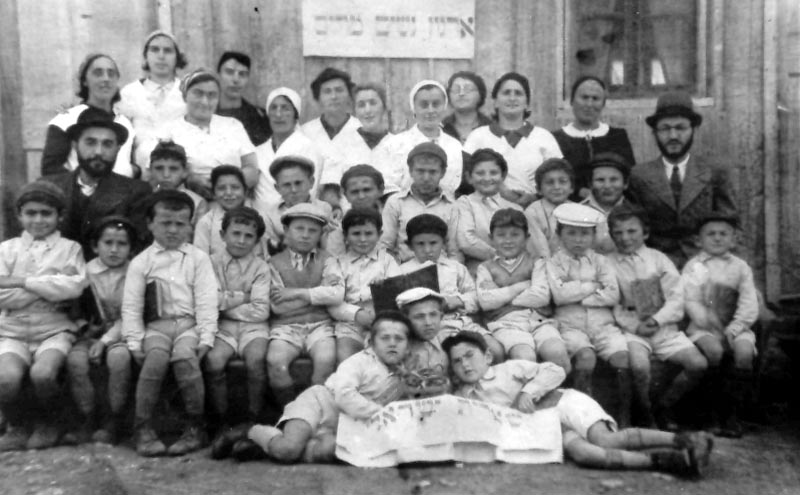 https://upload.wikimedia.org/wikipedia/commons/7/7c/PikiWiki_Israel_4874_Education_in_Israel.jpg
החלק השני
אֵלּוּ דְּבָרִים שֶׁאָדָם אוֹכֵל פֵּירוֹתֵיהֶן  בָּעוֹלָם הַזֶּה,
וְהַקֶּרֶן קַיֶּימֶת לוֹ לָעוֹלָם הַבָּא.
כִּיבּוּד אָב וָאֵם, 
וּגְמִילוּת חֲסָדִים, 
וַהֲבָאַת שָׁלוֹם בֵּין אָדָם לַחֲבֵרוֹ,                      
וְתַלְמוּד תּוֹרָה כְּנֶגֶד כּוּלָּם.
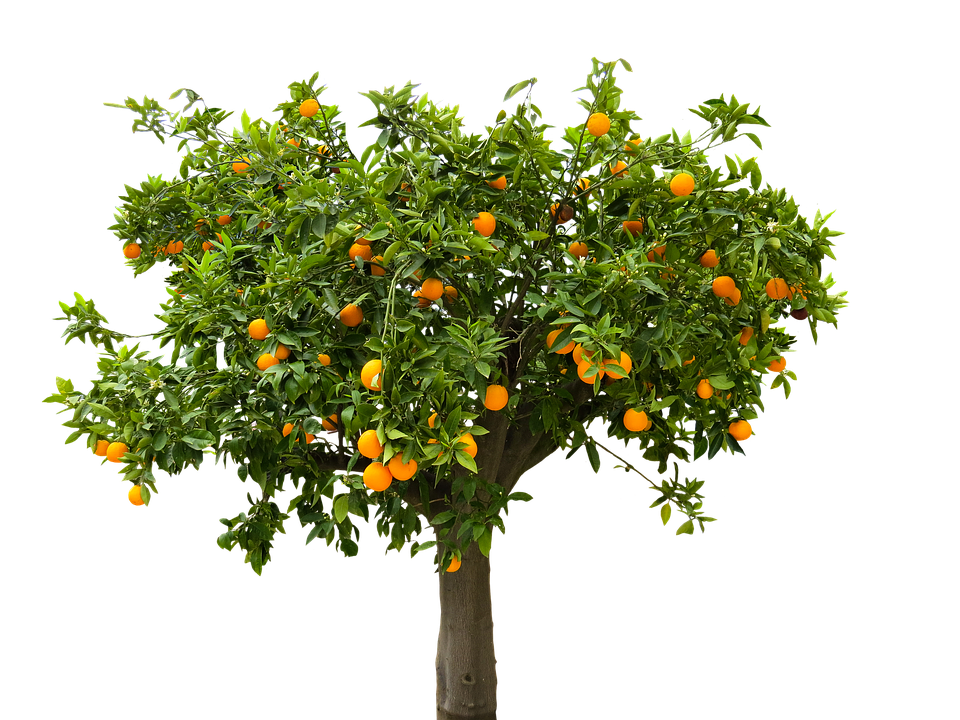 אני רק שאלה...
במשנה מופיע ביטוי "קרן קיימת". 
משמעותו: נכס שנשמר לאורך זמן.
ערכו חיפוש באינטרנט על אודות הארגון "קרן קיימת לישראל" 
ונסו למצוא קשר בין משמעות הביטוי "קרן קיימת" לפעלו של הארגון "קרן קימת לישראל".
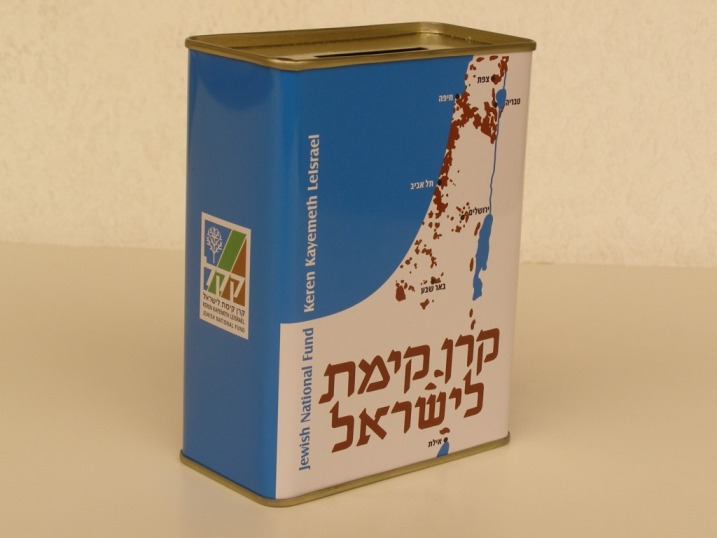 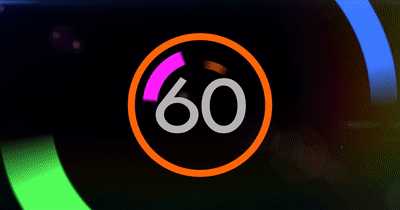 כיבוד אב ואם
כיבוד אב ואם היא מצוות עשה דאורייתא (מן התורה): היא הדיבר החמישי בעשרת הדיברות.
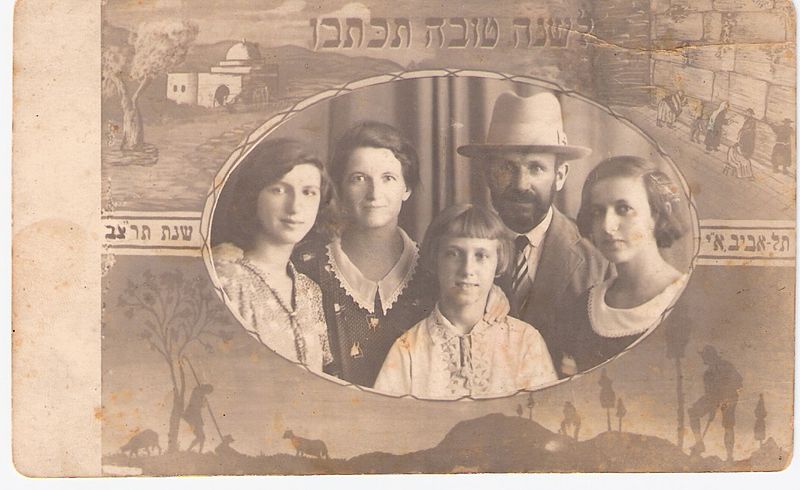 https://upload.wikimedia.org/wikipedia/commons/thumb/9/94/PikiWiki_Israel_5091_Rosh_hashana_card_1931.jpg/800px-PikiWiki_Israel_5091_Rosh_hashana_card_1931.jpg
הבאת שלום בין אדם לחברו
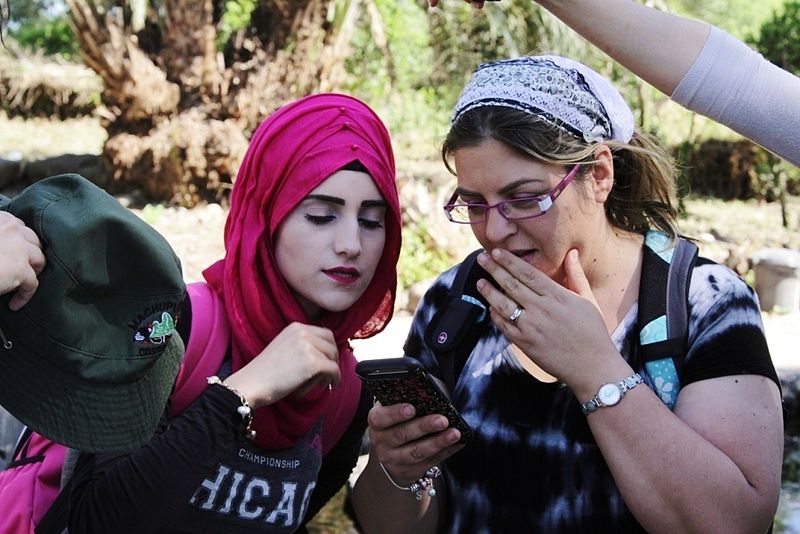 פעילות אקטיבית של השלמה ופיוס בין בני אדם מתוך התחושה של ערבות הדדית
https://upload.wikimedia.org/wikipedia/commons/thumb/d/d3/PikiWiki_Israel_43358_A_meeting_between_collegesOhalo_college.JPG/800px-PikiWiki_Israel_43358_A_meeting_between_collegesOhalo_college.JPG
טבלת ההשוואה בין שני חלקי המשנה
שאלות סיכום:
מדוע המשנה מחולקת לשני חלקים?
מהו ההבדל בין המצוות בכל חלק?
מהן המצוות, שמופיעות בשני החלקים? מדוע, לדעתכם, הן מופיעות בשני חלקי המשנה?
תלמוד תורה כנגד כולם...
כיבוד אב ואם
הבאת שלום
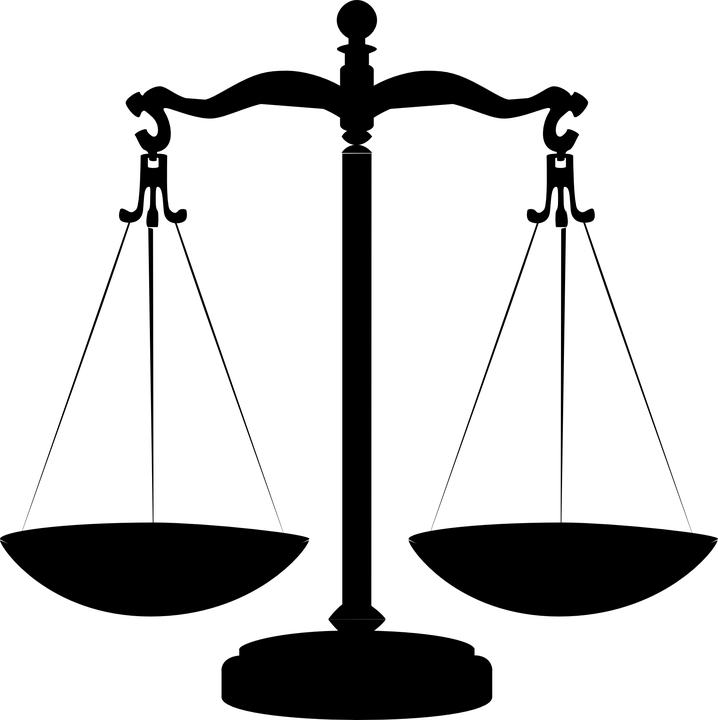 ראיון
גמילות חסדים
ביכורים
תלמוד תורה
פאה
מהו תלמוד תורה?
הגישה השמרנית: מצוות תלמוד תורה היא מצוות עשה מהתורה ללמוד את התורה, שבכתב ושבעל פה, על כל רבדיה, וללמדה לאחרים.
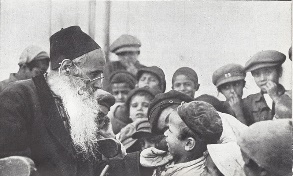 https://upload.wikimedia.org/wikipedia/commons/thumb/7/7c/PikiWiki_Israel_47037_Yemenite_Yeshiva.jpg/800px-PikiWiki_Israel_47037_Yemenite_Yeshiva.jpg
מה דעתכם?
באיזו מידה תלמוד תורה על פי הגישה המסורתית יכול לעזור לנו להיות בני אדם טובים יותר? 
כתבו תשובתכם במחברת
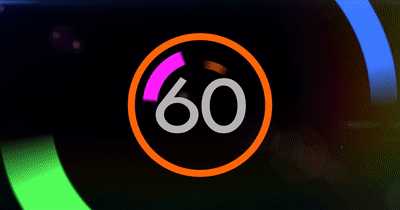 תלמוד תורה על פי הרמב''ם
הגישה הפתוחה: 
על פי רבי משה בן מיימון (רמב"ם) והוגי דעות רבים שחיו אחריו, תלמוד תורה הוא תהליך של למידה אשר משלב את לימודי הקודש עם לימודי המדע כגון: פילוסופיה, אסטרונומיה, רפואה, הנדסה ועוד...
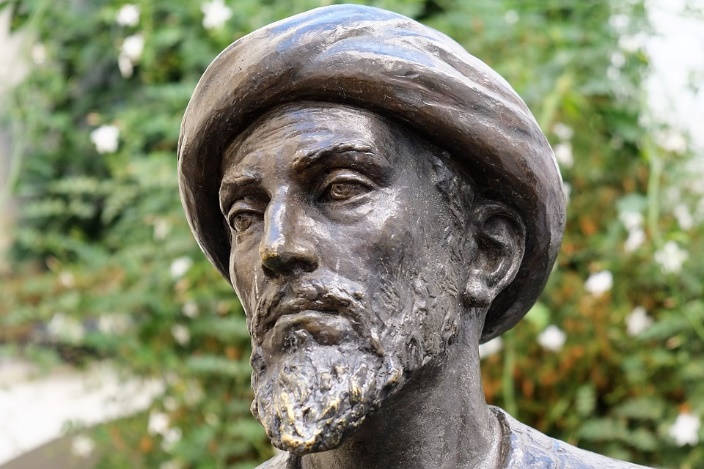 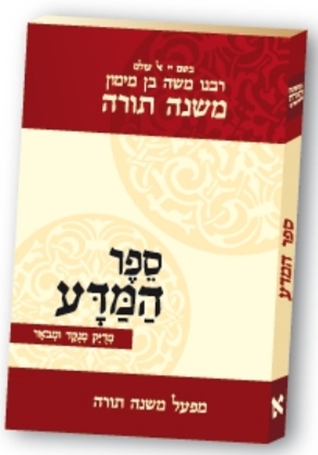 https://cdn.pixabay.com/photo/2018/01/19/10/17/sculpture-3092121_960_720.jpg
תלמוד תורה כנגד כולם...
הסטוריה
כיבוד אב ואם
מתמטיקה
הבאת שלום
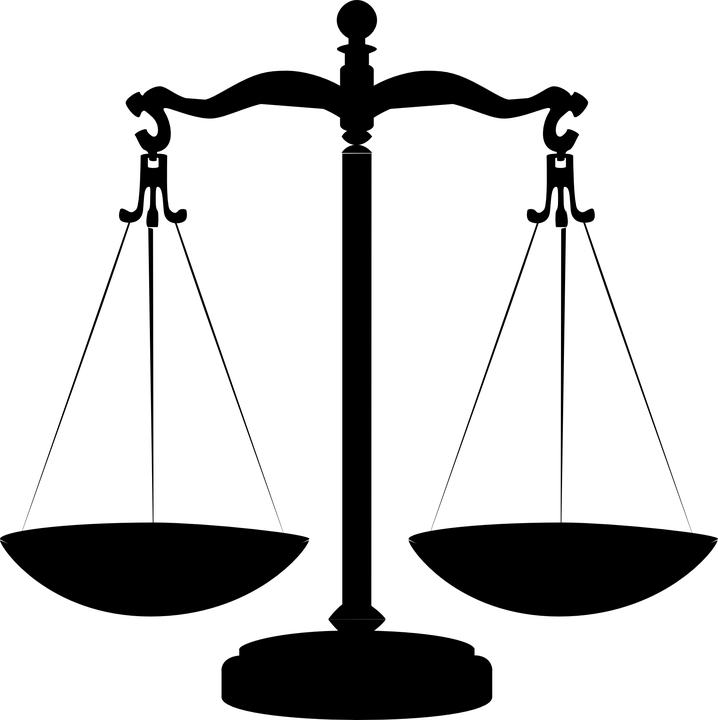 אסטרונומיה
ראיון
רפואה
גמילות חסדים
פילוסופיה
ביכורים
לימודי קודש
פאה
מה דעתכם?
באיזו מידה השכלה רחבה יכולה לעזור לנו להיות 
בני אדם טובים יותר? 
כתבו תשובתכם במחברת
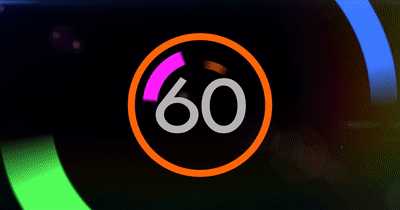 כוחן של מילים
הוצע על ידי Canvas reacts. צפייה מודרכת
שאלות סיכום - אנא כתבו במחברת
מדוע הכיתוב החדש עזר לעיוור לקבץ נדבות בהצלחה רבהיחסית לכיתוב הקודם?
 במה לדעתכם עוסקת האישה המופיעה בסרטון?
מהו סוג העזרה אותה העניקה האישה לאדם העיוור?
בזכות מה היא הצליחה לסייע למקבץ נדבות?
לפני שנפרד...
מה למדנו?
את המשנה הראשונה מסדר "זרעים", מסכת "פאה".
הבנו, כי היא עוסקת לא רק בתחום החקלאות, אלא במגוון רחב של תחומי החיים ומזמינה דיון ערכי אקטואלי מאוד.
מה גילינו?
כי שיעור הוא לא רק פרק זמן בו אנו לומדים יחד בבית הספר, אלא גם מדד למשהו.
כי "קרן קיימת" הוא לא רק הכיתוב על הספסלים ביער, אלא ארגון ישראלי חשוב וביטוי מן המשנה.
כי תלמוד תורה הוא לא רק תלמוד תורה, אלא... טוב אתם זוכרים. נכון?
וכעת נפרד. שלום ולהתראות!
השימוש ביצירות במהלך שידור זה נעשה לפי סעיף 27א לחוק זכות יוצרים, תשס"ח-2007.אם הינך בעל הזכויות באחת היצירות, באפשרותך לבקש מאיתנו לחדול מהשימוש ביצירה, זאת באמצעות פנייה לדוא"ל  rights@education.gov.il